ژل داک
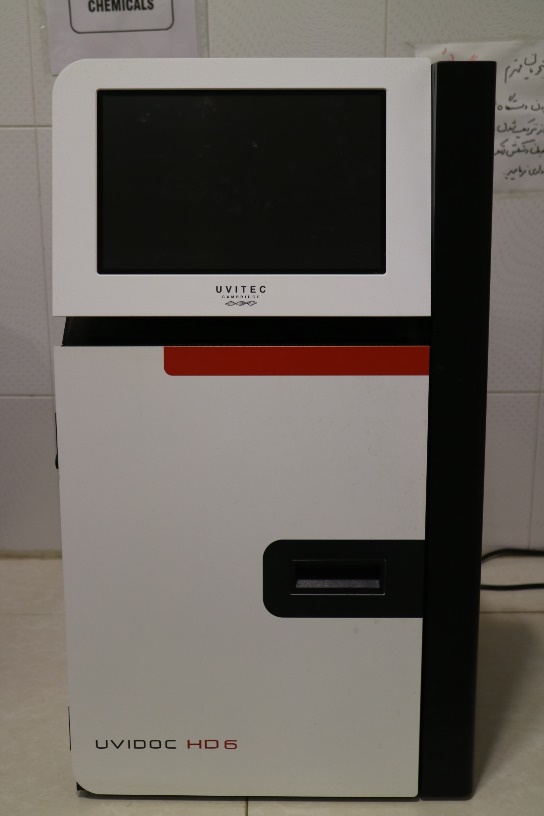 الکتروفورز
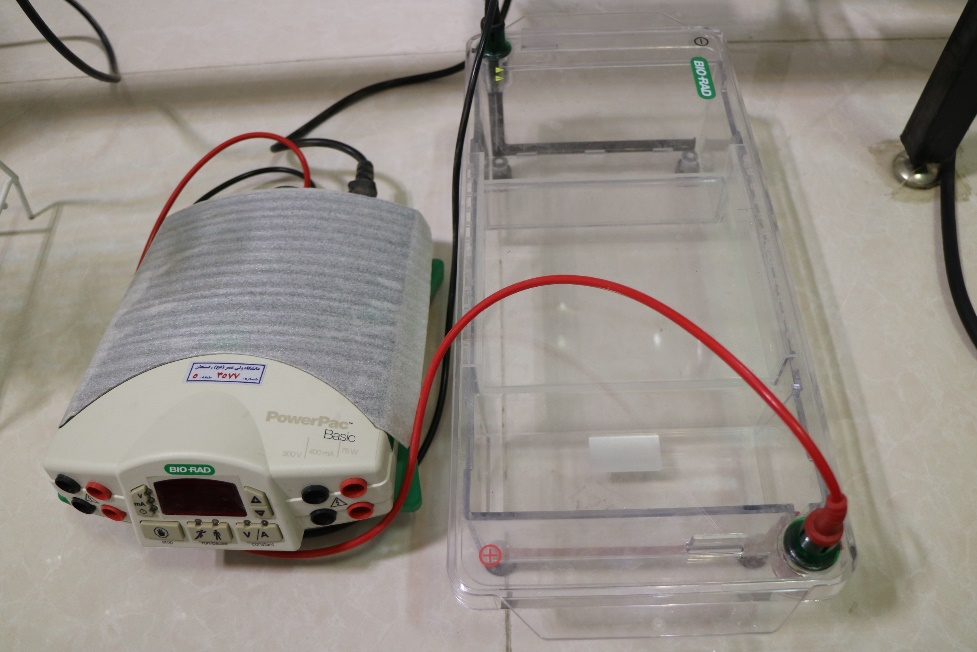 شیکر صفحه‌ای
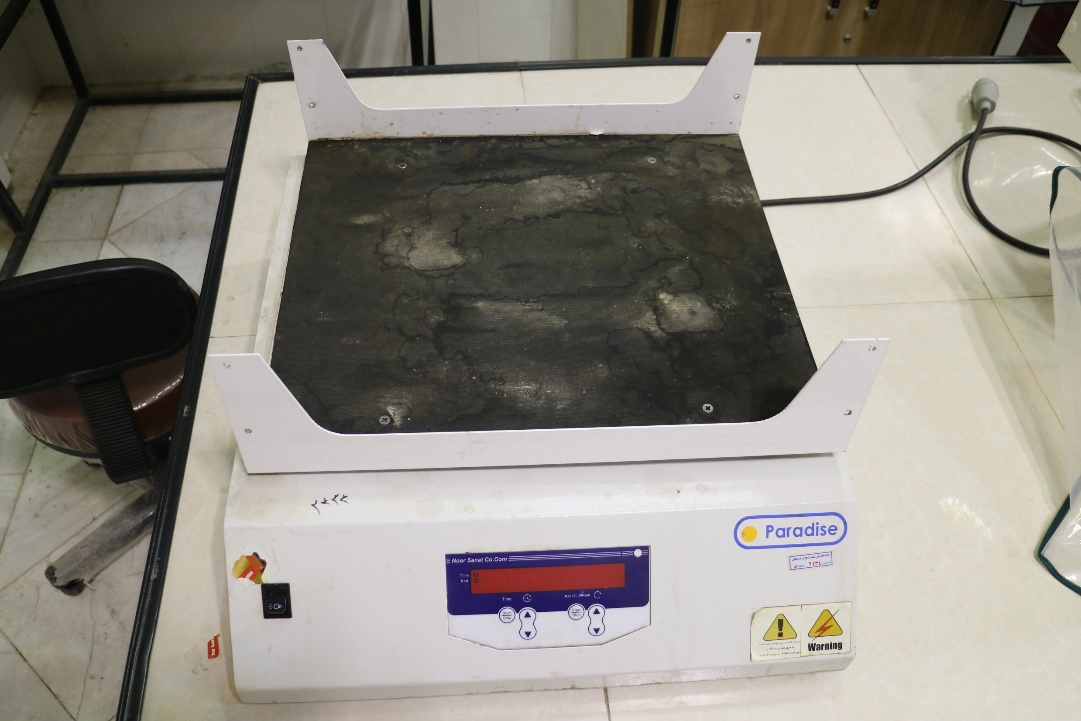 بن ماری
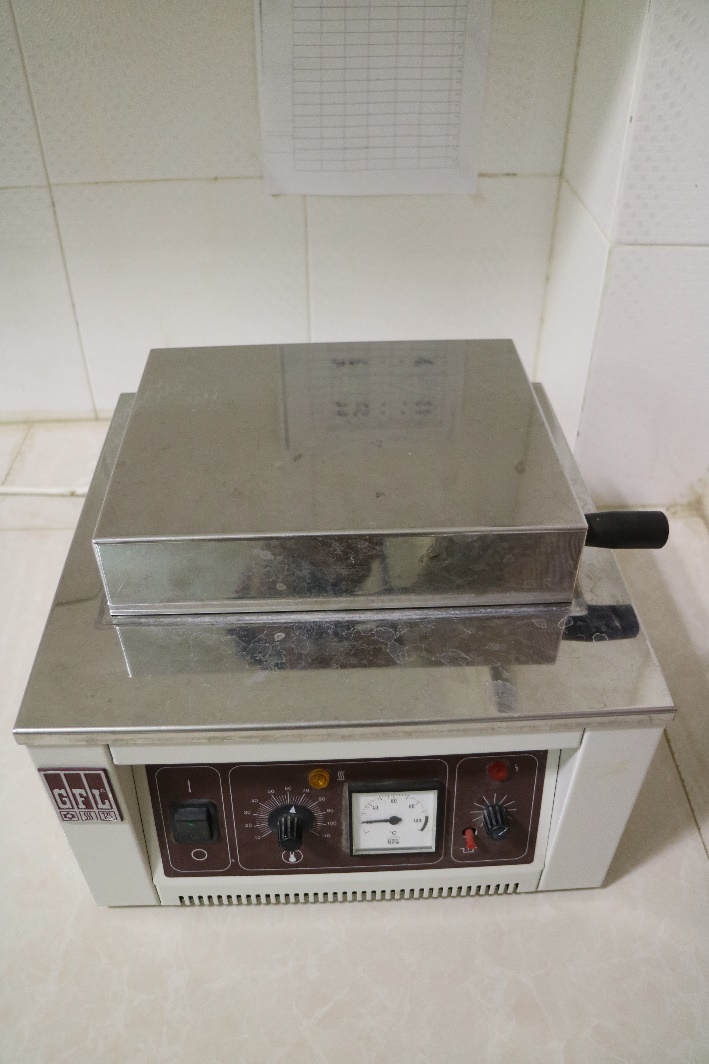 pH  متر
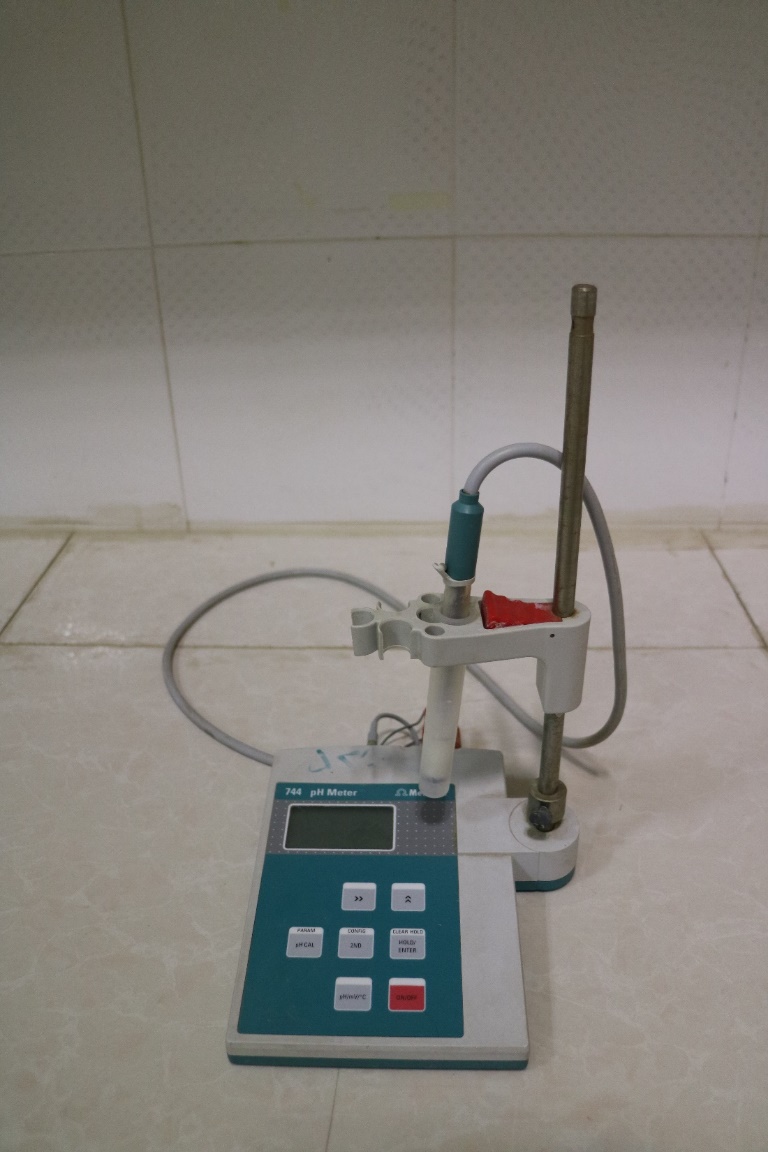 EC متر
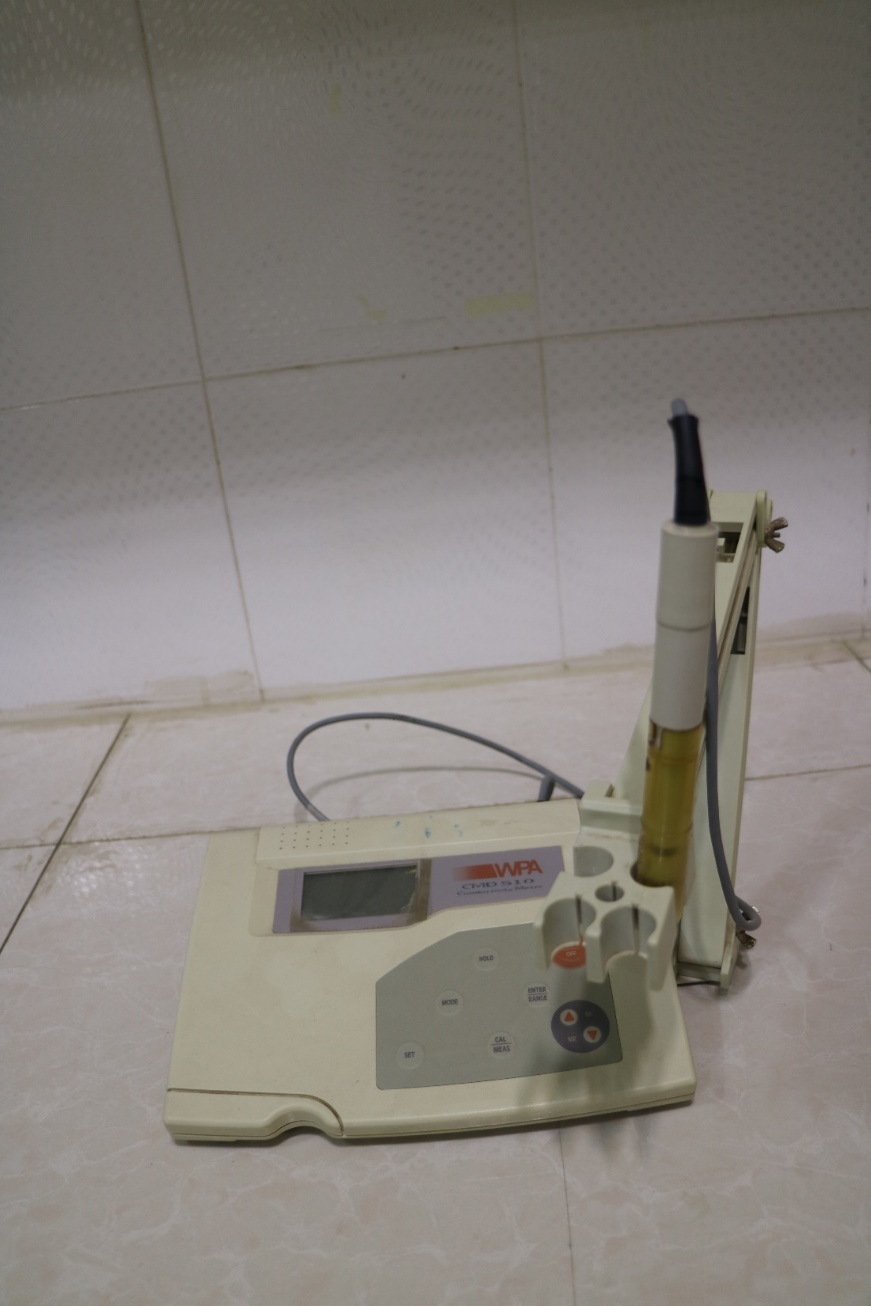 ترازو دیجیتال
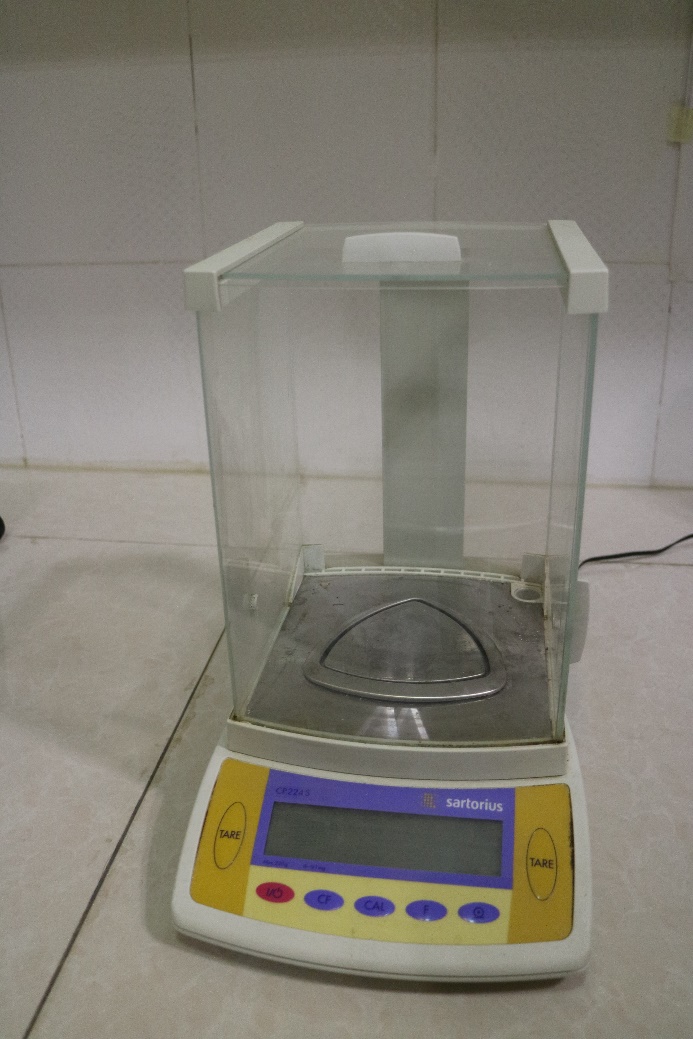 ورتکس
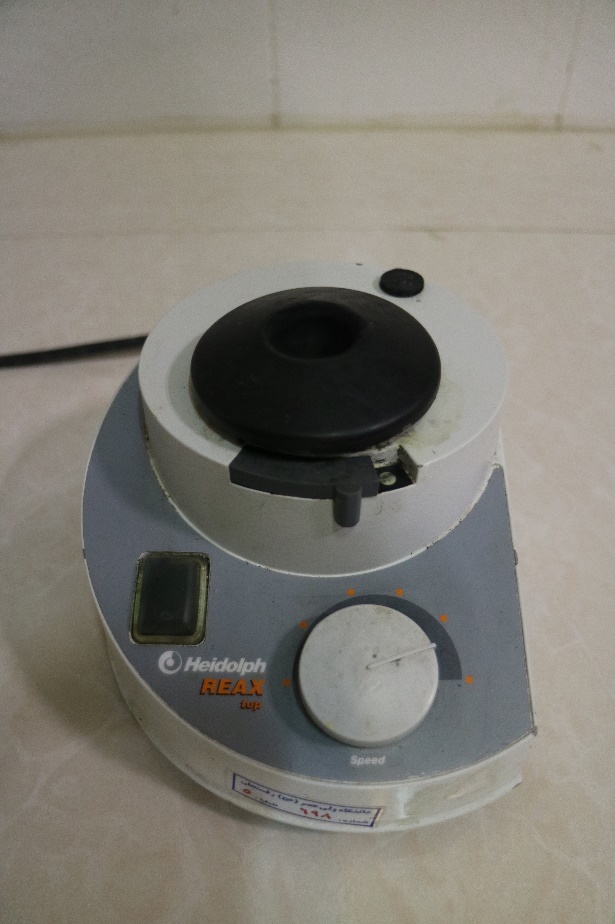 هیتر - استیرر
ترموبلاک
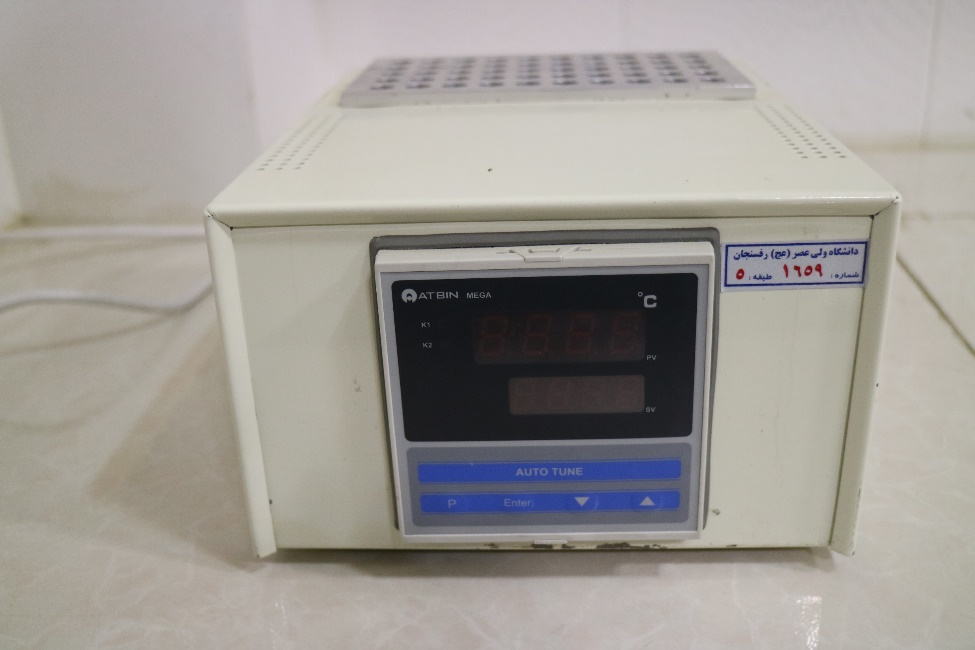 یخچال 4 درجه سانتی گراد
فریزر منفی 20 درجه